Goodness of Fit
Divide data into g groups.

Estimate the k parameters of the distribution.

Use these parameter estimates to calculate the expected proportion in each group.

Use the expected proportion to calculate the expected number in each group      (=(total observations in all groups)*(expected proportion in group))

Let Oi be the observed number in each group. and Ei the expected number in each group.
data bombhits;
  input num  numobs;/*num=5=five or more*/
  datalines;
0   229    
1   211     
2    93 
3    35 
4     7 
5    1  
;
run;

proc print data=bombhits;
run;
/*note there were 537 total hits*/
%let mnhits= 0.9322917;/*537/576*/
[Speaker Notes: /*
During World War II, researchers wanted to determine if bombs
were falling randomly on the city of London.  They split the 144
square kilometers into 576 squares, 1/2 km per side.
They then counted the number of times a bomb hit the section.

Does this fit a Poisson Distribution?
*/]
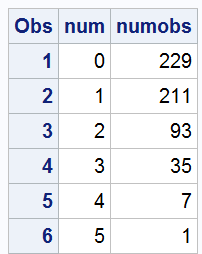 /*calculate expected percentage from a Poisson*/

data bombhits;
   set bombhits;
   phat=pdf("Poisson",num,&mnhits);
   if num eq 5 then phat=1-cdf("Poisson",num-1,&mnhits);
run;

proc print data=bombhits;
run;
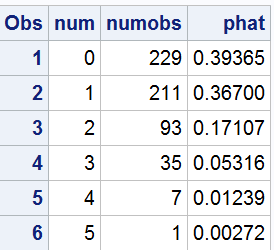 proc means data=bombhits sum;
 var phat;
run;
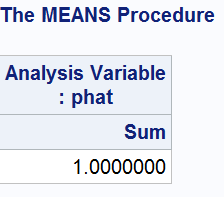 proc freq data=bombhits;
  tables num/testp=(0.39365 0.367 0.17107 0.05316 0.01239 0.00272);
  /*can be separated with commas or blanks*/
  weight numobs;
  run;
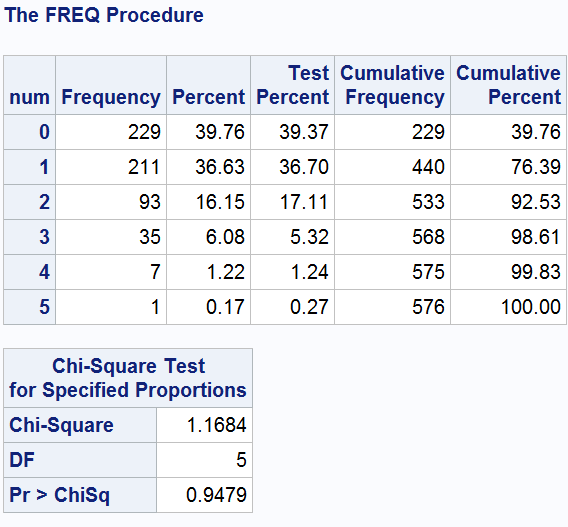 For our model, the question is how to form groups.
Covariate Patterns


Estimated Probabilities